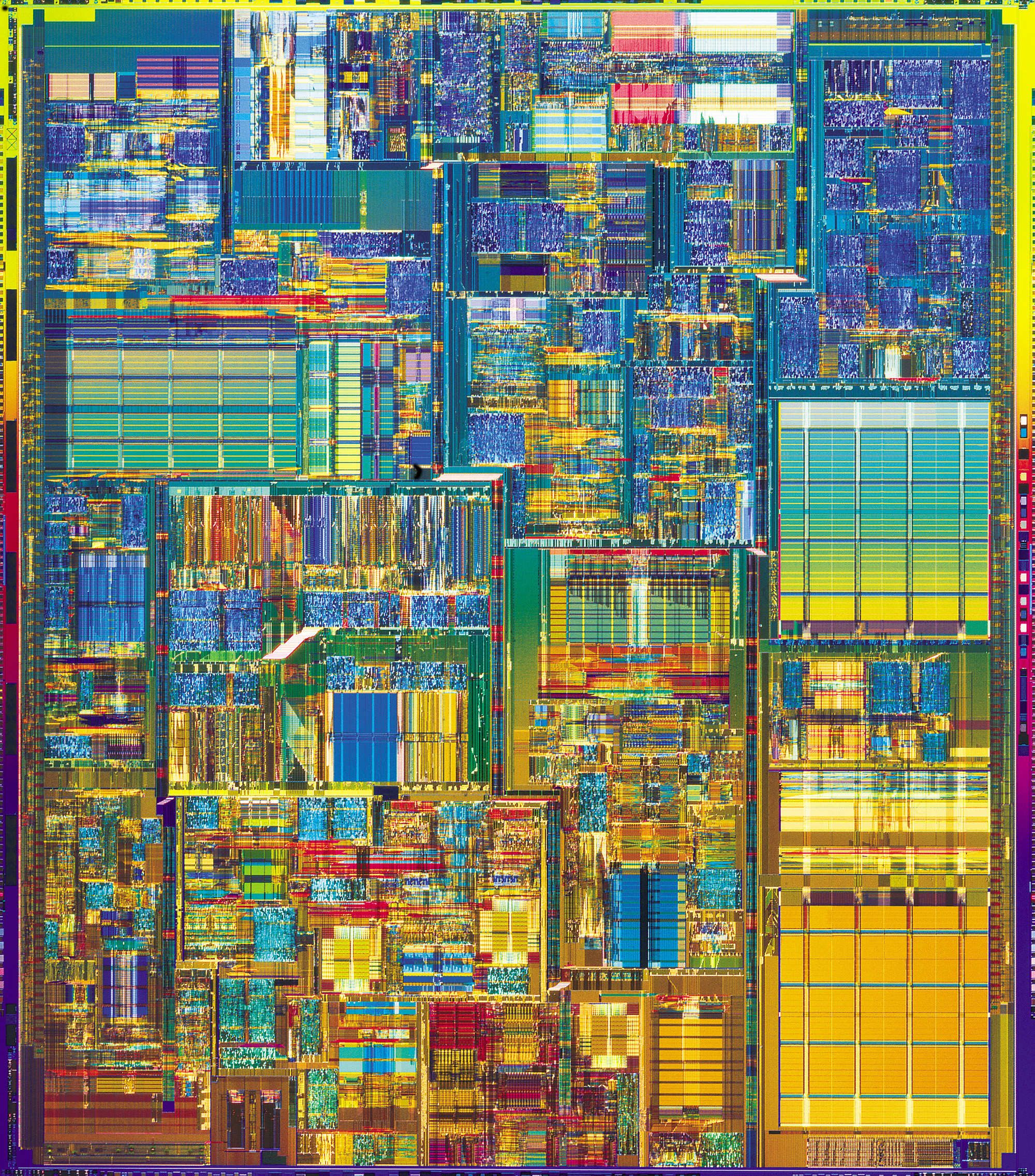 Digital Logic Design
234262
Alex Bronstein
Lecture 7: Multi-Cycle MIPS
Abstraction Hierarchy
Application Software
Operating System (threads, files, exceptions)
Computer Architecture (instruction set)
Micro-Architecture (execution pipeline)
Logic (adders, multipliers, FSMs)
Digital Circuits (gates)
Analog Circuits (amplifiers)
Process and Devices (MOS FET transistors)
Physics (electrons, holes, tunneling, band gap)
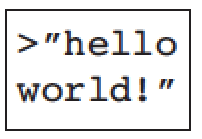 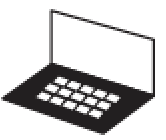 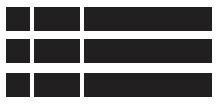 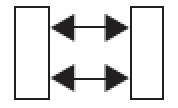 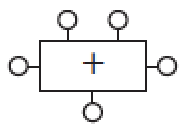 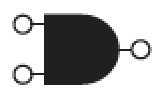 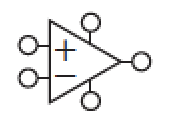 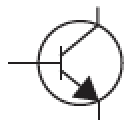 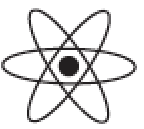 Single-cycle MIPS datapath (reminder)
Zero
Branch
4
+
Register
File
Instruction
Memory
Data
Memory
MemtoReg
DATA
PC
DATA
OUT
ADDR
ADDR
REG1
ADDR1
+
ALU
rs
REG2
rt
ADDR2
rd
ADDR3
ALUop
DATA
ALUSrc
IM
SX
RegDst
RegWR
MemRD
MemWR
OP
func
<<2
Single-cycle MIPS latency (reminder)
Longest path: lw
Total Latency: 5T
4
T (Reg Write)
Register
File
Data
Memory
Instruction
Memory
PC
REG1
DATA
+
+
DATA
ADDR
rs
ADDR1
OUT
ADDR
ALU
REG2
rt
ADDR2
rd
ADDR3
DATA
T (ALU)
sign
ext
T (Data Read)
IM
T (Fetch)
<<2
T (Reg Read)
Single Cycle MIPS Summary
Long latency results in slow clock
Accommodates slowest instruction
No benefit of optimizing common cases
Separate instruction and data memories (or single two-ported memory)
Separate adders for PC update (no reuse of ALU adder)
More efficient alternatives: 
Multicycle MIPS (instruction executed in 3T-5T)
Pipelined MIPS (throughput 1 instruction/T)
Multi-Cycle MIPS building blocks
Shared single-ported memory (MEM) for both instructions and data
Read/write access in single clock cycle (unrealistic) and latency T
Register file with 2 read and 1 write ports
Access in single clock cycle with latency T
ALU computing all functions in single clock cycle with latency T
PC register containing current instruction address
Implementation-specific:
IR register containing current instruction word
SR1/SR2 registers containing current registers being operated on
RWD register containing result written back to register file
MAD containing memory address for data read/write
BPC containing branch target address
add and addi support
IR ← IMEM[PC]
FETCH
PC ← PC+4
SR1 ← REG[Rs]
SR2 ← REG[Rt]
DECODE
OP is R-type
OP is I-type
RWD ← 
   f(SR1,SR2)
RWD ← 
   f(SR1,SX(IM))
f according to
IR[func]
f according to
IR[OP]
EXECUTE
REG[Rd]←RWD
REG[Rt] ← RWD
FETCH
FETCH
Datapath
MEM
Reg
File
M
5
S
R
1
IR[s]
O1
A1
A
L
U
P
C
I
R
IR[t]
A
O
A2
ALUout
M
3
A3
IR[d]
S
R
2
R
W
D
O2
D
IR[IM]
D
M
6
4
SX
Datapath – FETCH
IR ← IMEM[PC]
FETCH
PC ← PC+4
MEMREAD
M5=0
ALUop=ADD
IRLOAD
PCLOAD
MEM
Reg
File
M
5
S
R
1
IR[s]
O1
A1
A
L
U
P
C
I
R
IR[t]
A
O
M6=2
A2
ALUout
M
3
A3
IR[d]
S
R
2
R
W
D
O2
D
IR[IM]
D
M
6
4
SX
Datapath – DECODE
DECODE
SR1 ← REG[Rs]
SR2 ← REG[Rt]
SR1LOAD
MEM
Reg
File
M
5
S
R
1
IR[s]
O1
A1
A
L
U
P
C
I
R
IR[t]
A
O
A2
ALUout
M
3
A3
IR[d]
S
R
2
R
W
D
O2
D
IR[IM]
D
M
6
4
SX
SR2LOAD
Datapath – EXECUTE add (1)
RWD ← 
   f(SR1,SR2)
EXECUTE
RWDLOAD
M5=1
ALUop=f
MEM
Reg
File
M
5
S
R
1
IR[s]
O1
A1
A
L
U
P
C
I
R
IR[t]
M6=0
A
O
A2
ALUout
M
3
A3
IR[d]
S
R
2
R
W
D
O2
D
IR[IM]
D
M
6
4
SX
Datapath – EXECUTE add (2)
REG[Rd]←RWD
EXECUTE
REGWRITE
M3=1
MEM
Reg
File
M
5
S
R
1
IR[s]
O1
A1
A
L
U
P
C
I
R
IR[t]
A
O
A2
ALUout
M
3
A3
IR[d]
S
R
2
R
W
D
O2
D
IR[IM]
D
M
6
4
SX
Datapath – add execution
FETCH   DECODE   EXECUTE1   EXECUTE2
SR1LOAD
REGWRITE
MEMREAD
M5=0
RWDLOAD
M5=1
ALUop=ADD
ALUop=f
IRLOAD
PCLOAD
M3=1
MEM
Reg
File
M
5
S
R
1
IR[s]
O1
A1
A
L
U
M6=2
P
C
I
R
IR[t]
M6=0
A
O
A2
ALUout
M
3
A3
IR[d]
S
R
2
R
W
D
O2
D
IR[IM]
D
M
6
4
SX
SR2LOAD
Datapath – addi execution
FETCH   DECODE   EXECUTE1   EXECUTE2
SR1LOAD
REGWRITE
MEMREAD
M5=0
RWDLOAD
M5=1
ALUop=ADD
ALUop=f
IRLOAD
PCLOAD
M3=0
MEM
Reg
File
M
5
S
R
1
IR[s]
O1
A1
A
L
U
M6=2
P
C
I
R
IR[t]
M6=1
A
O
A2
ALUout
M
3
A3
IR[d]
S
R
2
R
W
D
O2
D
IR[IM]
D
M
6
4
SX
SR2LOAD
Adding lw and sw support
IR ← IMEM[PC]
PC ← PC+4
SR1 ← REG[Rs]
SR2 ← REG[Rt]
OP is R-type
OP is I-type
OP is LW or SW
RWD ← 
   f(SR1,SR2)
RWD ← 
   f(SR1,SX(IM))
MAD ← SR1+SX(IM))
OP == SW
OP == LW
f according to
IR[func]
f according to
IR[OP]
MEM[MAD] ← SR2
RWD ← MEM[MAD]
REG[Rt] ← RWD
FETCH
REG[Rd]←RWD
REG[Rt] ← RWD
FETCH
FETCH
FETCH
Datapath – lw and sw support
MEM
Reg
File
M
5
S
R
1
IR[s]
O1
A1
A
L
U
P
C
I
R
M
2
IR[t]
A
O
M
A
D
A2
ALUout
M
3
A3
IR[d]
S
R
2
R
W
D
O2
D
D
M
6
M
4
4
IR[XI]
IR[IM]
SX
Datapath – lw execution
FETCH   DECODE   EXECUTE1   EXECUTE2   EXECUTE3
SR1LOAD
MADLOAD
REGWRITE
MEMREAD
M5=0
RWDLOAD
M5=1
ALUop=ADD
ALUop=ADD
M2=0
IRLOAD
PCLOAD
M3=0
M2=1
MEM
Reg
File
M
5
S
R
1
M4=0
IR[s]
O1
A1
A
L
U
M6=2
P
C
I
R
M
2
IR[t]
M6=1
A
O
M
A
D
A2
ALUout
M
3
A3
IR[d]
S
R
2
R
W
D
O2
D
D
M
6
M
4
4
IR[XI]
IR[IM]
SX
SR2LOAD
Datapath - sw execution
FETCH   DECODE   EXECUTE1   EXECUTE2
SR1LOAD
MEMREAD
MADLOAD
MEMWRITE
M5=0
M5=1
ALUop=ADD
ALUop=ADD
M2=0
IRLOAD
PCLOAD
M2=1
MEM
Reg
File
M
5
S
R
1
IR[s]
O1
A1
A
L
U
M6=2
P
C
I
R
M
2
IR[t]
M6=1
A
O
M
A
D
A2
ALUout
M
3
A3
IR[d]
S
R
2
R
W
D
O2
D
D
M
6
M
4
4
IR[XI]
IR[IM]
SX
SR2LOAD
Adding beq support
IR ← IMEM[PC]
PC ← PC+4
SR1 ← REG[Rs]
SR2 ← REG[Rt]
OP is R-type
OP is LW or SW
OP is BEQ
OP is I-type
RWD ← 
   f(SR1,SR2)
RWD ← 
   f(SR1,SX(IM))
MAD ← SR1+SX(IM))
ALU: SR1-SR2
OP == SW
OP == LW
f according to
IR[func]
f according to
IR[OP]
MEM[MAD] ← SR2
RWD ← MEM[MAD]
if zero 
   PC ← PC
   +SX(IM)<<2
REG[Rd]←RWD
REG[Rt] ← RWD
FETCH
REG[Rt] ← RWD
FETCH
FETCH
FETCH
FETCH
More efficient beq
IR ← IMEM[PC]
PC ← PC+4
SR1 ← REG[Rs]
SR2 ← REG[Rt]
BPC ← PC+SX(IM)<<2
OP is R-type
OP is LW or SW
OP is BEQ
OP is I-type
RWD ← 
   f(SR1,SR2)
RWD ← 
   f(SR1,SX(IM))
MAD ← SR1+SX(IM))
ALU: SR1-SR2
if zero
   PC ← BPC
OP == SW
OP == LW
f according to
IR[func]
f according to
IR[OP]
MEM[MAD] ← SR2
RWD ← MEM[MAD]
FETCH
REG[Rd]←RWD
REG[Rt] ← RWD
FETCH
REG[Rt] ← RWD
FETCH
FETCH
FETCH
Datapath – beq support
B
P
C
MEM
Reg
File
M
5
S
R
1
P
C
M
1
IR[s]
O1
A1
A
L
U
I
R
M
2
IR[t]
A
O
M
A
D
A2
ALUout
M
3
A3
IR[d]
S
R
2
R
W
D
O2
D
D
M
6
4
M
4
<<2
IR[XI]
IR[IM]
SX
Datapath – beq execution
FETCH   DECODE   EXECUTE1   EXECUTE2
BPCLOAD
M1=1
SR1LOAD
M1=0
MEMREAD
M5=0
PCLOAD
M5=1
ALUop=ADD
PCLOAD
ALUop=SUB
M2=0
IRLOAD
B
P
C
MEM
Reg
File
M
5
S
R
1
P
C
M
1
M6=2
IR[s]
O1
A1
A
L
U
M6=3
I
R
M
2
IR[t]
A
O
M6=1
M
A
D
A2
ALUout
M
3
A3
IR[d]
S
R
2
R
W
D
O2
D
D
M
6
4
M
4
<<2
IR[XI]
IR[IM]
SX
SR2LOAD
Adding j support
IR ← IMEM[PC]
PC ← PC+4
SR1 ← REG[Rs]
SR2 ← REG[Rt]
BPC ← PC+SX(IM)<<2
OP is R-type
OP is LW or SW
OP is BEQ
OP is J
OP is I-type
RWD ← 
   f(SR1,SR2)
RWD ← 
   f(SR1,SX(IM))
MAD ← SR1+SX(IM))
ALU: SR1-SR2
if zero
   PC ← BPC
PC27:0 
← XI<<2
OP==SW
OP==LW
f according to
IR[func]
f according to
IR[OP]
MEM[MAD]
   ← SR2
RWD ← 
   MEM[MAD]
FETCH
FETCH
REG[Rt]
   ← RWD
REG[Rd]
   ←RWD
FETCH
REG[Rt]
   ← RWD
FETCH
FETCH
FETCH
Datapath – j support
B
P
C
MEM
Reg
File
M
5
S
R
1
P
C
M
1
IR[s]
O1
A1
A
L
U
I
R
M
2
IR[t]
A
O
M
A
D
A2
ALUout
M
3
A3
IR[d]
S
R
2
R
W
D
PC31:28
O2
D
D
M
6
4
M
4
<<2
IR[XI]
IR[IM]
<<2
SX
Datapath – j execution
FETCH   DECODE   EXECUTE1
BPCLOAD
M1=1
SR1LOAD
M1=2
MEMREAD
PCLOAD
M5=0
PCLOAD
ALUop=ADD
B
P
C
IRLOAD
M2=0
MEM
Reg
File
M
5
S
R
1
P
C
M
1
IR[s]
O1
A1
M6=2
A
L
U
I
R
M
2
M6=3
IR[t]
A
O
M
A
D
A2
ALUout
M
3
A3
IR[d]
S
R
2
R
W
D
PC31:28
O2
D
D
M
6
4
M
4
<<2
IR[XI]
IR[IM]
<<2
SX
SR2LOAD
Multi-cycle MIPS data/control path – summary
C1
IR[OP+func]
IR[OP]
C3
SR1LOAD
zero
zero
C2
BPCLOAD
MEMWRITE
MEMREAD
REGWRITE
SR2LOAD
B
P
C
M5
PCLOAD
ALUop
M1
MEM
Reg
File
IRLOAD
MADLOAD
M2
M3
M
5
RDWLOAD
A
L
U
S
R
1
zero
P
C
M
1
M4
IR[s]
O1
A1
I
R
M
2
IR[t]
A
O
M
A
D
A2
M6
ALUout
M
3
A3
IR[d]
S
R
2
R
W
D
PC31:28
O2
D
D
M
6
4
M
4
<<2
IR[XI]
IR[IM]
<<2
SX
Multi-Cycle MIPS controller
“Almost Moore” FSM
Main controller (C1) – pure Moore FSM
Conditional output ALUop (C3) – saves logic in C1
Conditional output PCLOAD (C2) – saves clock cycles
Can be implemented as a micro-program
Multi-cycle MIPS controller state diagram
IR ← IMEM[PC]
PC ← PC+4
SR1 ← REG[Rs]
SR2 ← REG[Rt]
BPC ← PC+SX(IM)<<2
OP is R-type
OP is LW or SW
OP is BEQ
OP is J
OP is I-type
RWD ← 
   f(SR1,SR2)
RWD ← 
   f(SR1,SX(IM))
MAD ← SR1+SX(IM))
ALU: SR1-SR2
if zero
   PC ← BPC
PC27:0 
← XI<<2
OP==SW
OP==LW
f according to
IR[func]
f according to
IR[OP]
MEM[MAD]
   ← SR2
RWD ← 
   MEM[MAD]
REG[Rt]
   ← RWD
REG[Rd]
   ←RWD
REG[Rt]
   ← RWD
Multi-cycle MIPS controller state diagram
M2=0, MEMREAD, IRLOAD
M5=0, M6=2, ALUop=ADD
M1=1, PCLOAD
SR1LOAD, SR2LOAD
M5=0, M6=3, ALUop=ADD, BPCLOAD
OP is R-type
OP is LW or SW
OP is BEQ
OP is J
OP is I-type
M5=1, M6=1, ALUop=ADD MADLOAD
M5=1, M6=0
ALUop=SUB
M1=0 PCLOAD=zero
M5=1, M6=0
ALUop=f
M5=1, M6=1
ALUop=f
M1=2
PCLOAD
OP==SW
OP==LW
RWDLOAD
RWDLOAD
M5=1, M6=1
ALUop=ADD
M2=1
MEMREAD
M5=1, M6=1
ALUop=ADD
M2=1
MEMWRITE
M5=1, M6=1
ALUop=f
M3=0, M4=1
REGWRITE
M5=1, M6=0
ALUop=f
M3=1, M4=1
REGWRITE
M5=1, M6=1
ALUop=ADD
M2=1, MEMREAD
M3=0, M4=0 REGWRITE
Multi-cycle MIPS data/control path – summary
C1
IR[OP+func]
IR[OP]
C3
SR1LOAD
zero
zero
C2
BPCLOAD
MEMWRITE
MEMREAD
REGWRITE
SR2LOAD
B
P
C
M5
PCLOAD
ALUop
M1
MEM
Reg
File
IRLOAD
MADLOAD
M2
M3
M
5
RDWLOAD
A
L
U
S
R
1
zero
P
C
M
1
M4
IR[s]
O1
A1
I
R
M
2
IR[t]
A
O
M
A
D
A2
M6
ALUout
M
3
A3
IR[d]
S
R
2
R
W
D
PC31:28
O2
D
D
M
6
4
M
4
<<2
IR[XI]
IR[IM]
<<2
SX